Příběh pražské Invalidovny2. část
Martina Indrová
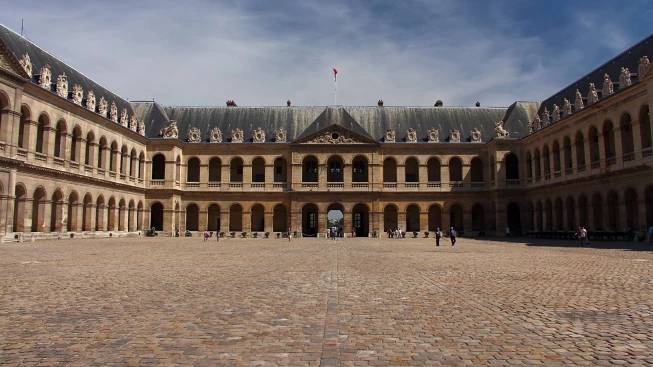 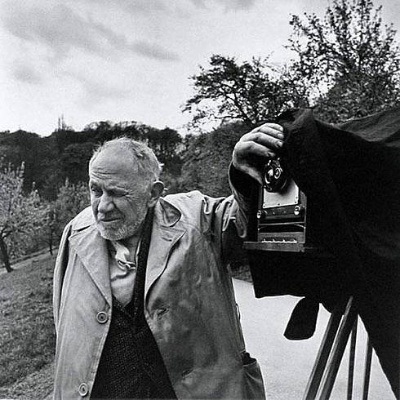 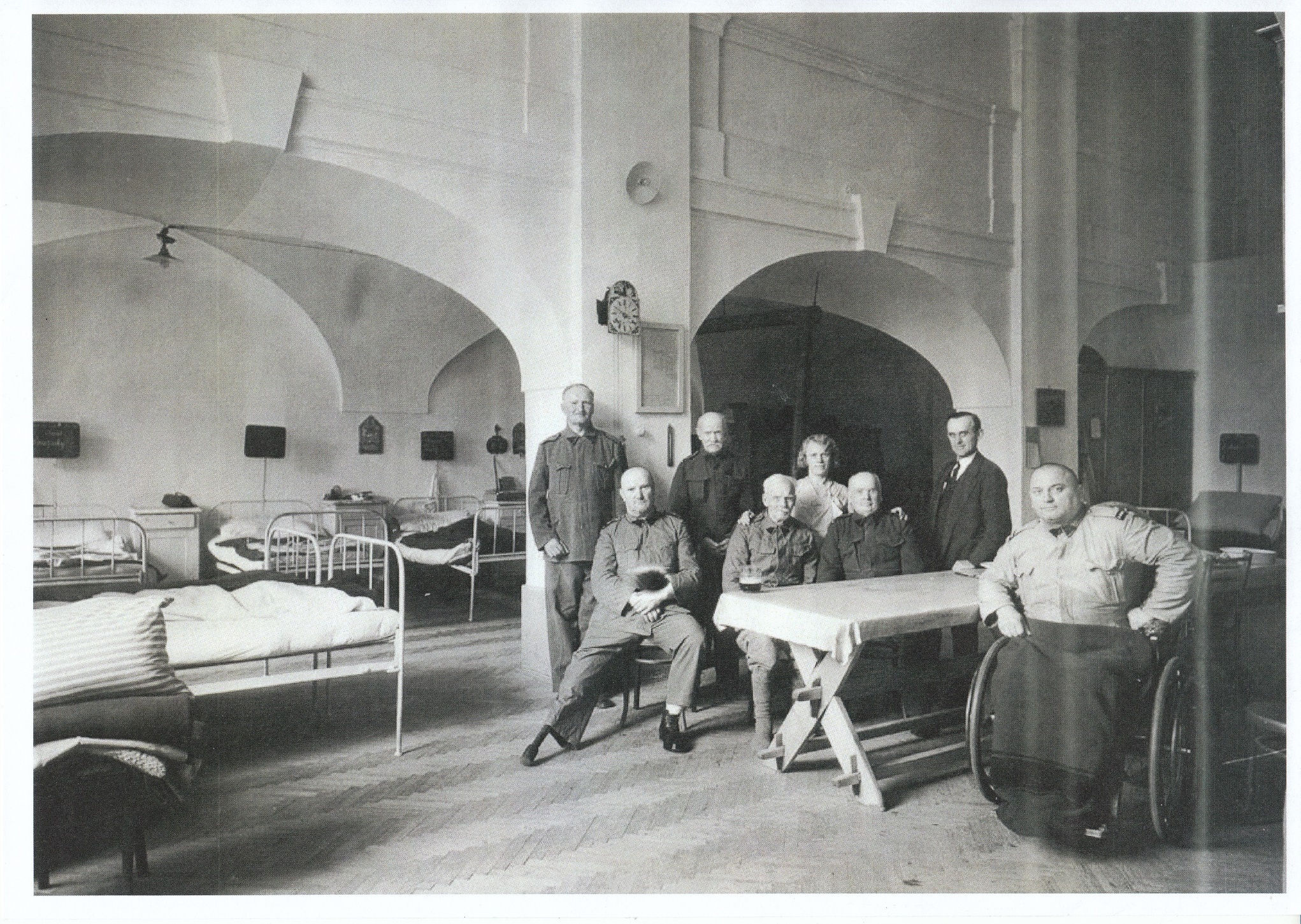 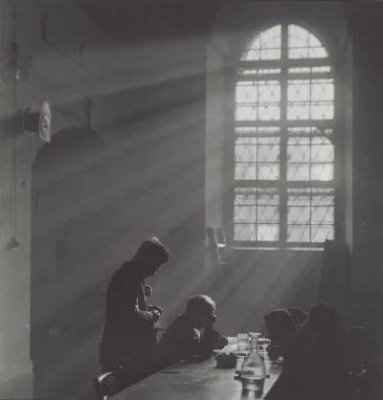 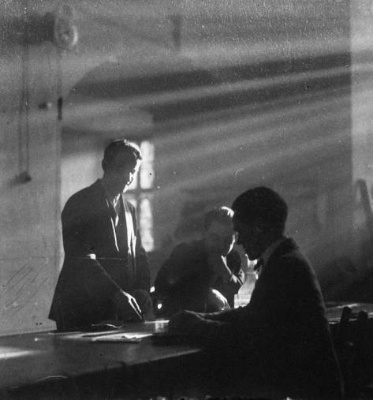 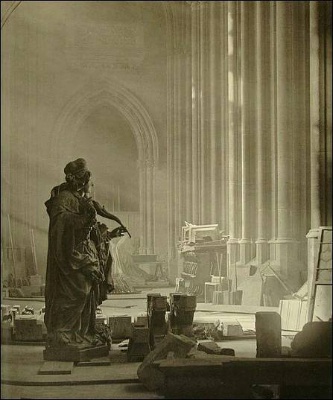 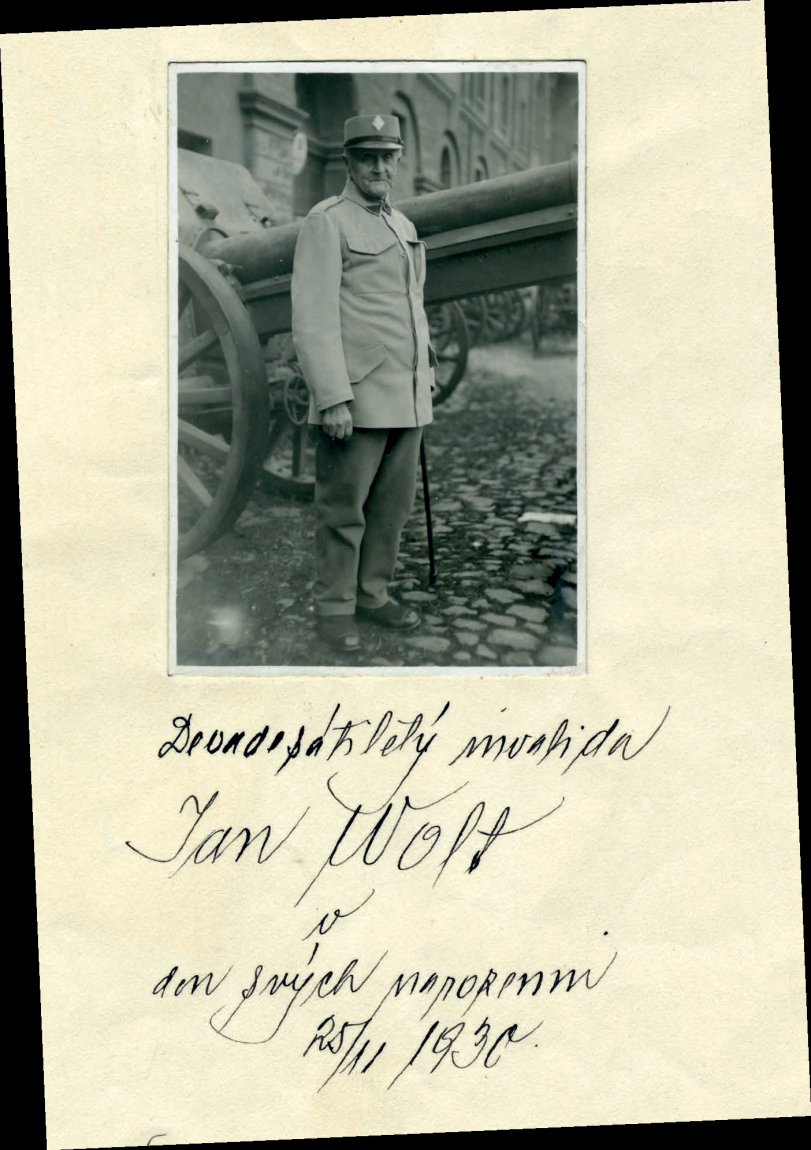 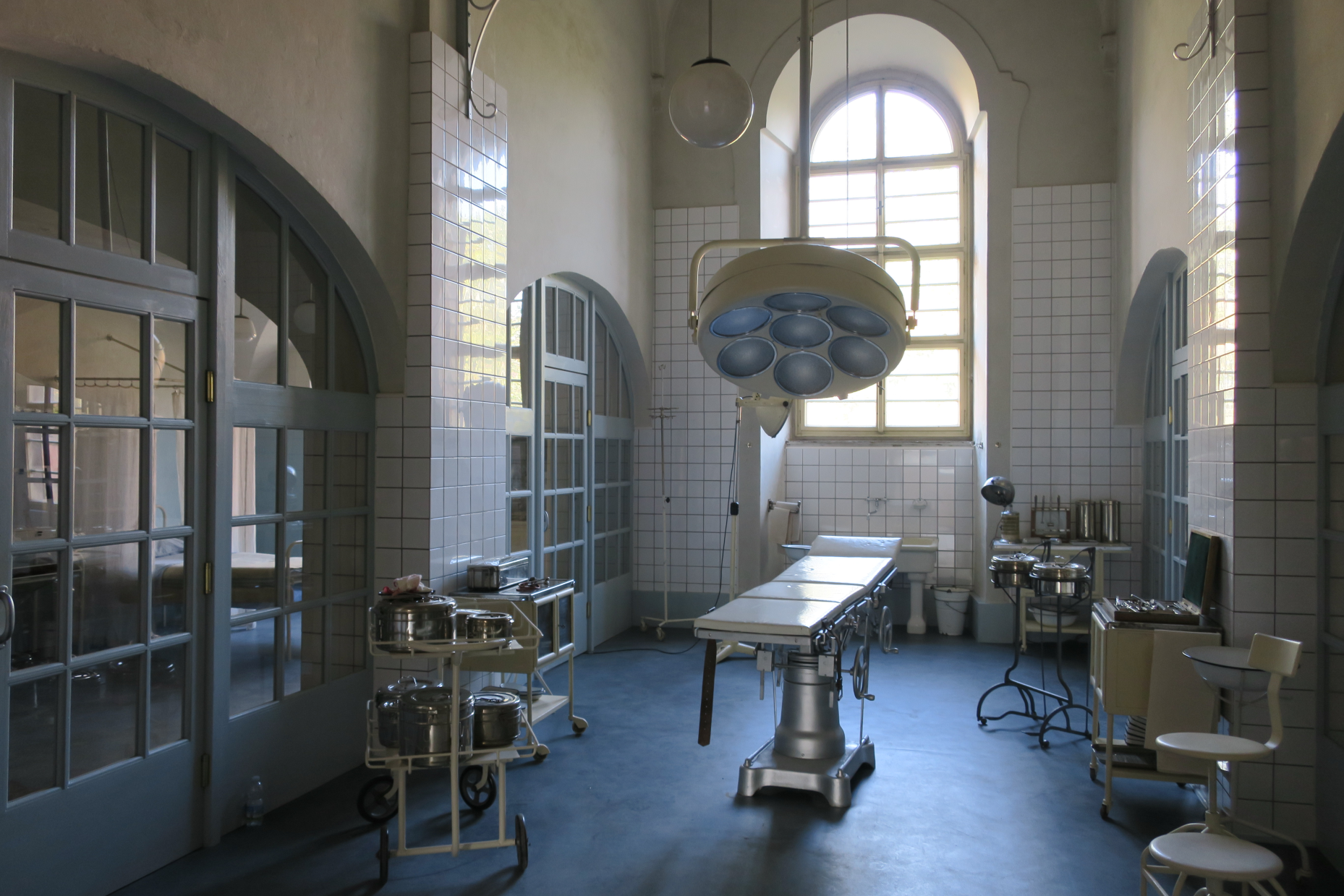 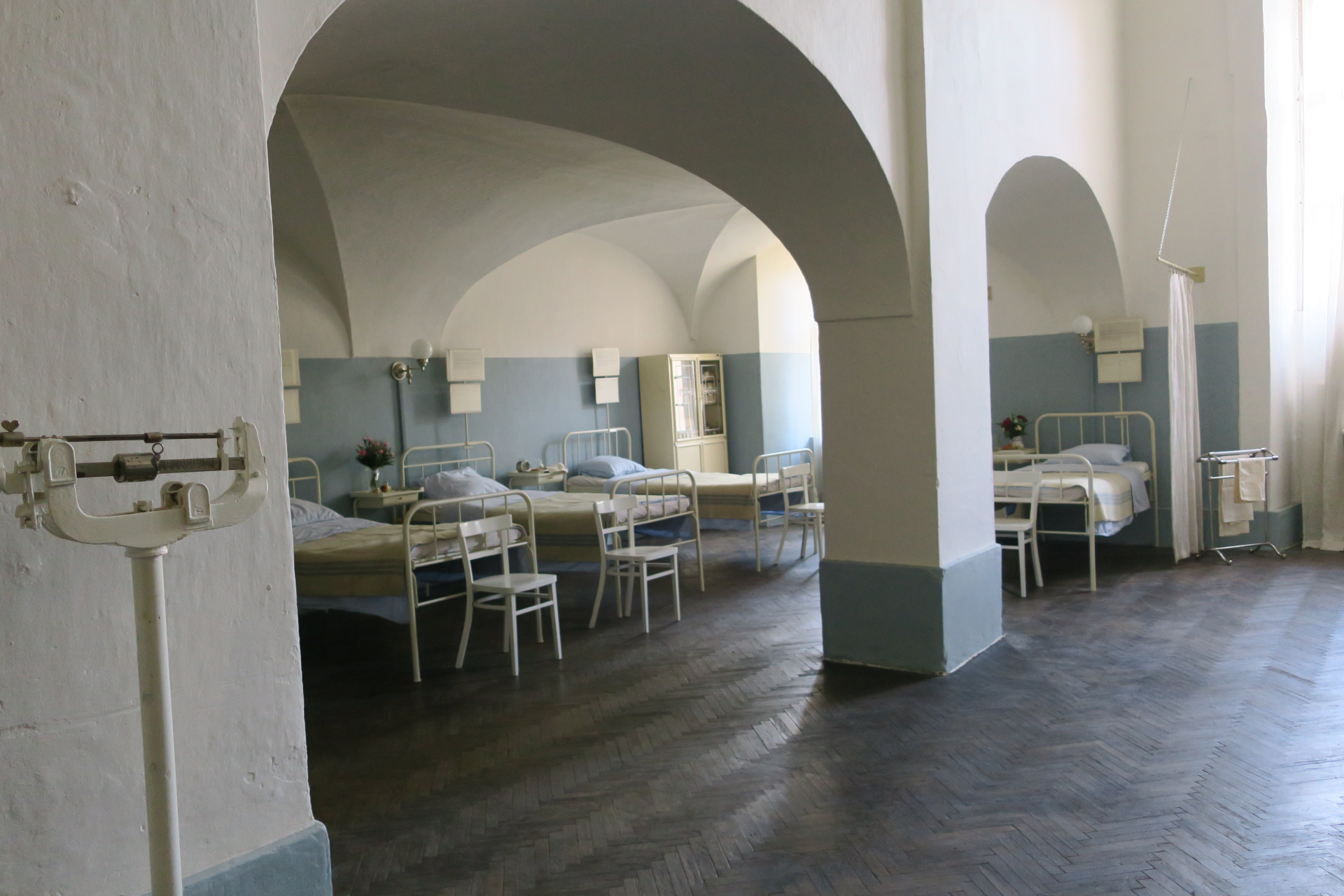 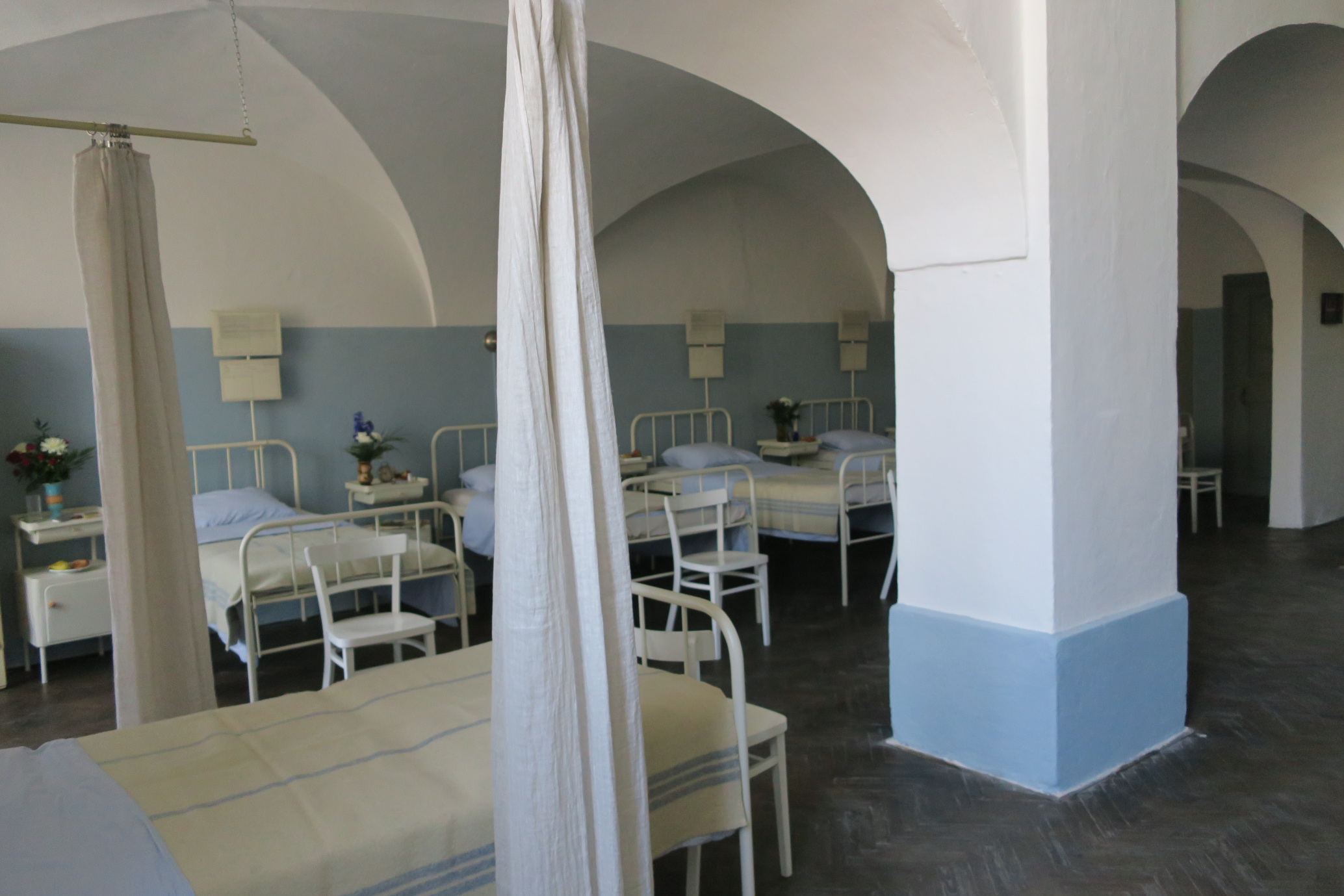 Mgr. Cydlina Radbuzová l 12. ledna 2017 Tento text se dá editovat jako zápatí. Dle verze programu najdete tuto funkci na kartě Vložení, část Text.
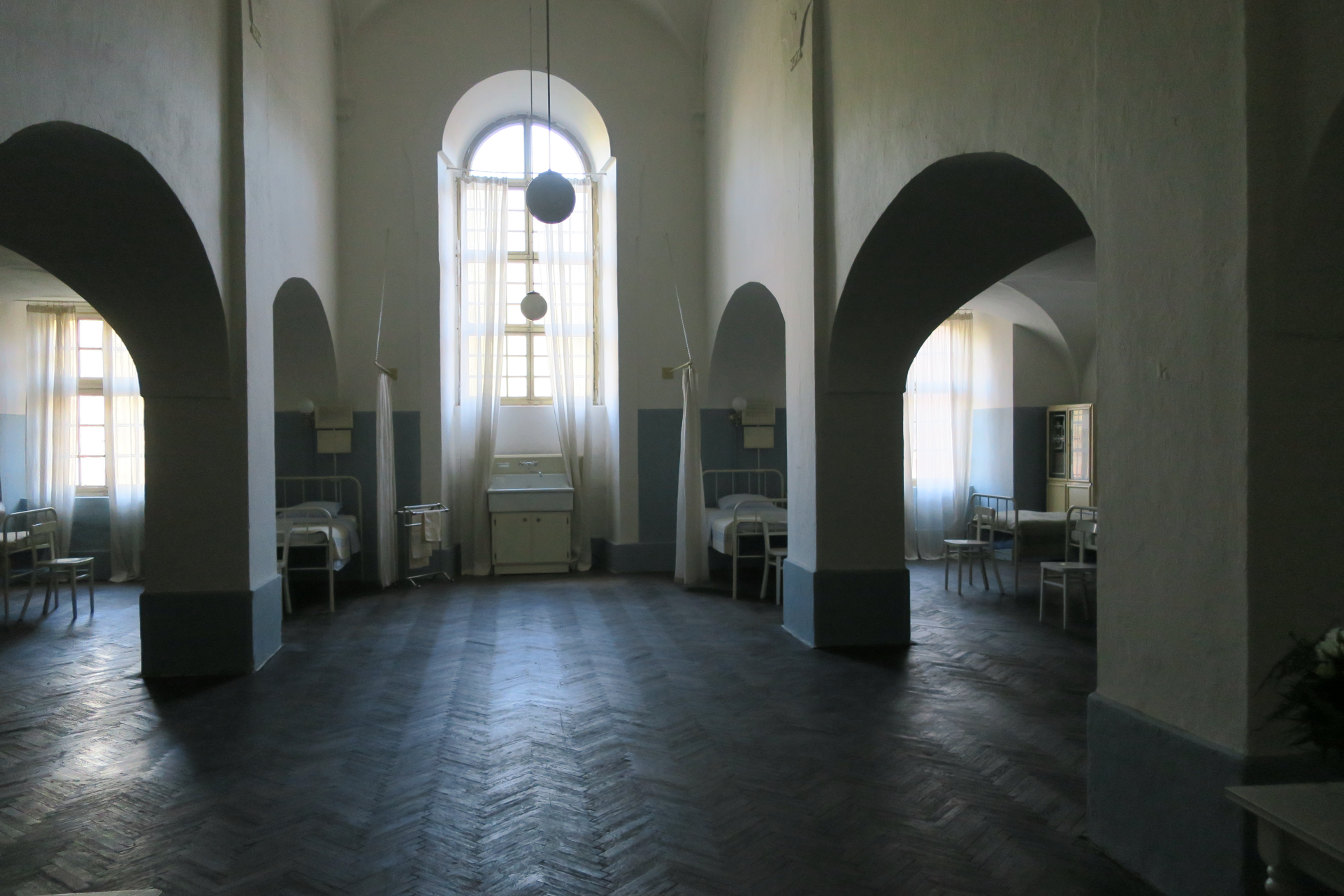 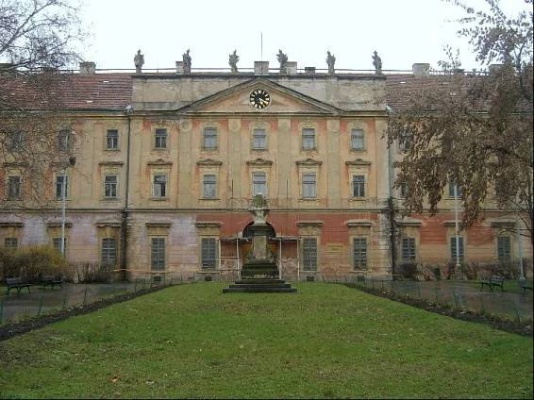 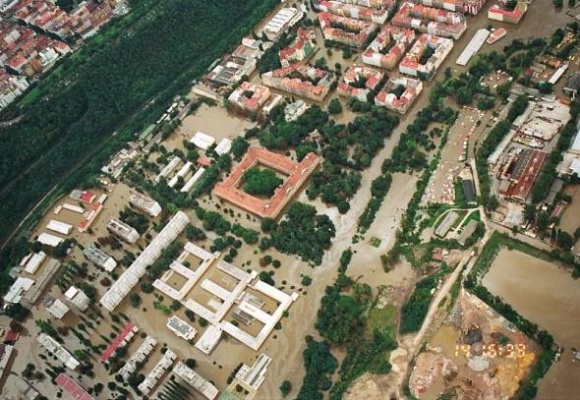 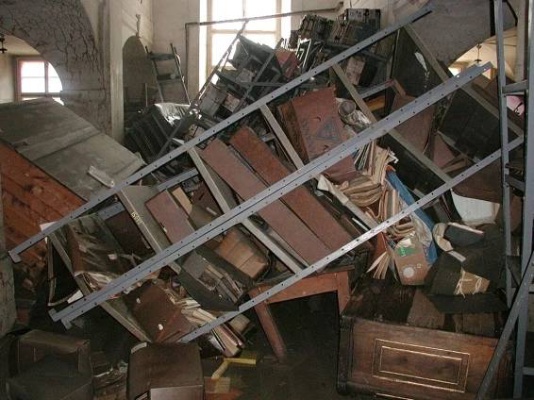 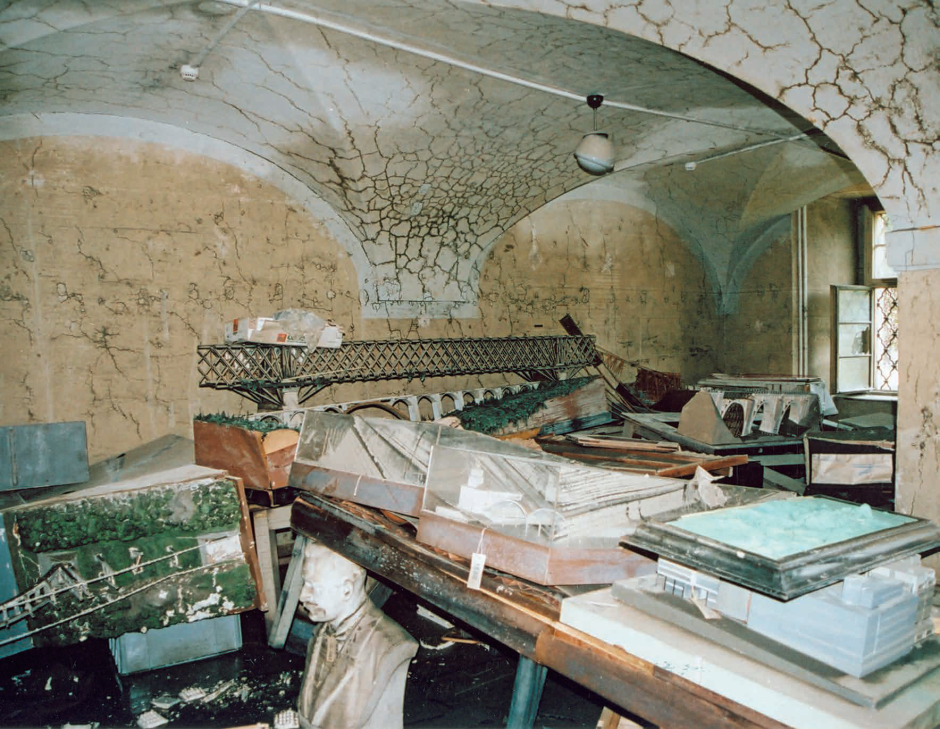 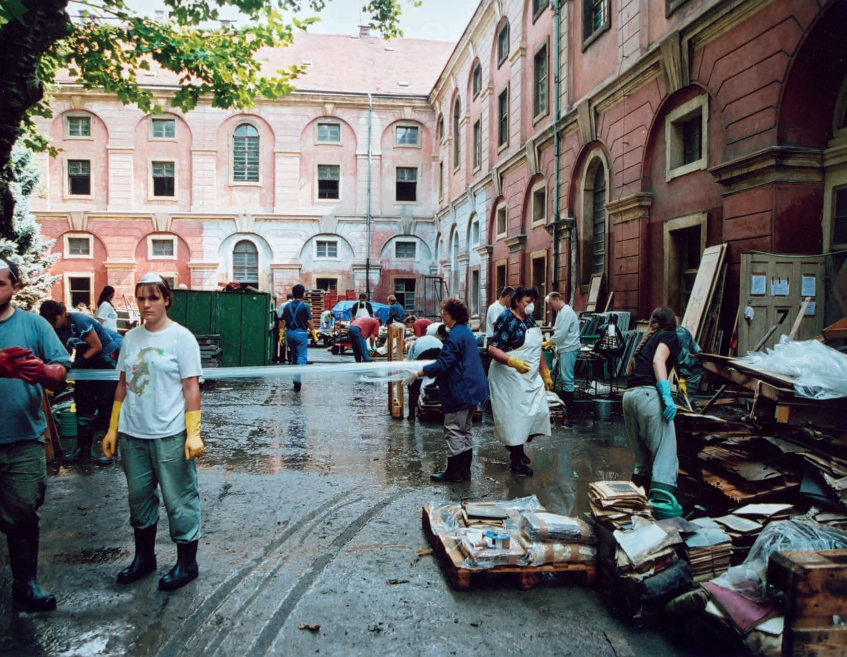 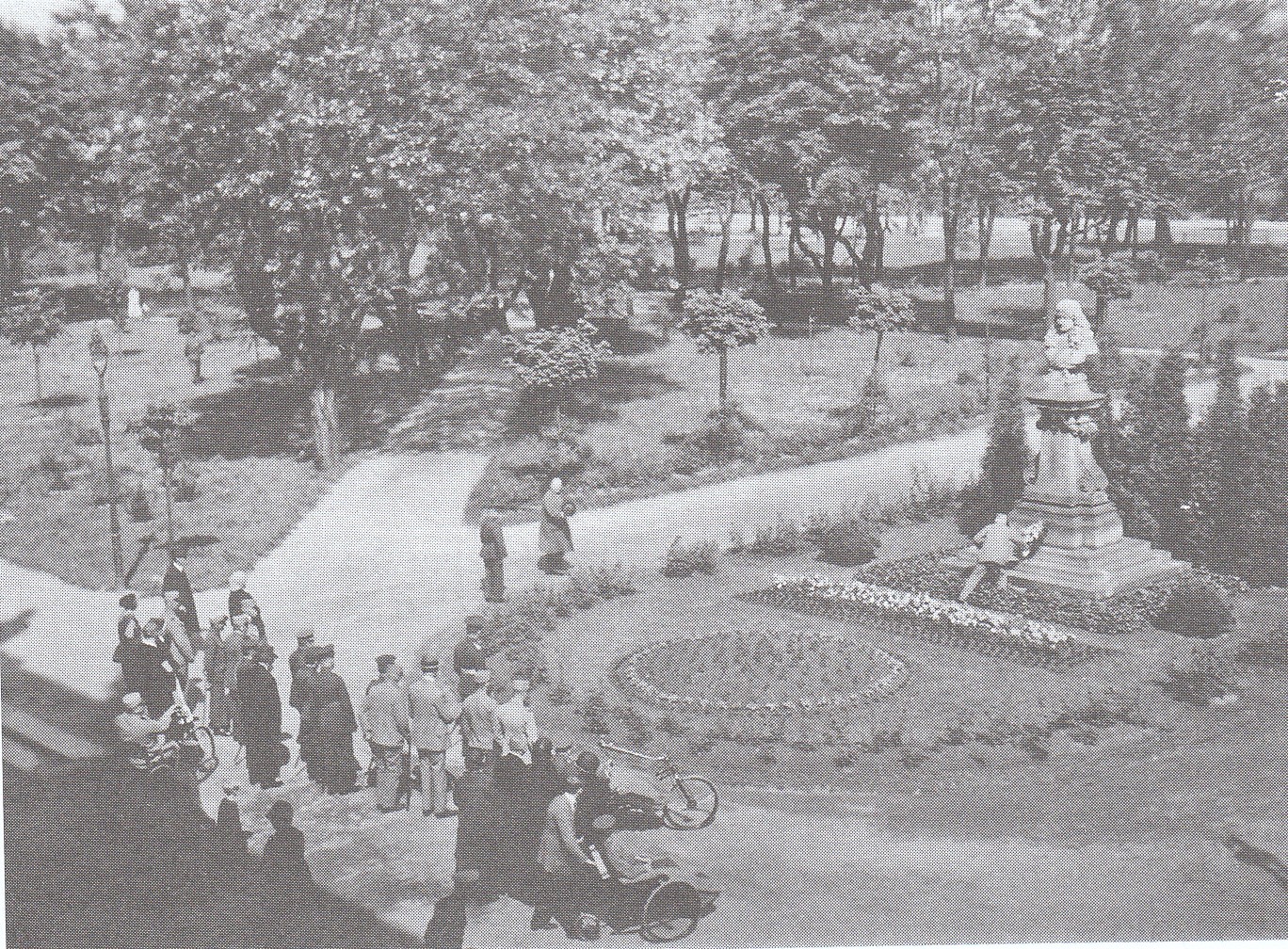 Obyvatelé Invalidovny slaví výroční den úmrtí zakladatele nadace Petra Strozziho – 6. června
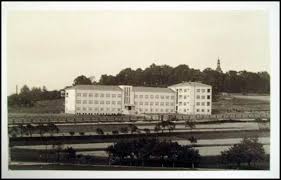 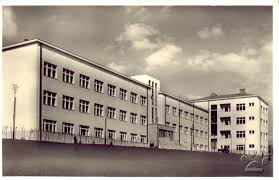 Invalidovna v Hořicích z let 1930 – 1935 podle projektu ing. Václava Velvarského
1930
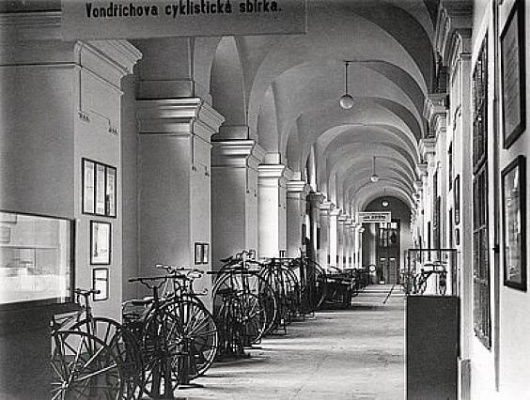 1942
Děkuji za pozornost 
Martina Indrová